Electrosurgical leaflet modification to prevent coronary obstruction during transcatheter aortic valve replacement in failing native and bioprosthetic valvesResults of the TELLTALE pivotal trial (NCT05666713)
Toby Rogers, Jaffar Khan, Roger Laham, Vasilis Babaliaros, Adam Greenbaum, Lowell Satler, Azeem Latib, Jeremy Rier, James Harvey, Brad Oldemeyer, Jamie McCabe, Jeremiah Depta, Jason Foerst, David Daniels, George Petrossian, Newell Robinson, William Chung, Isida Byku, Andrea Scotti, Justin Strote, Aaron Schelegle, Rim Halaby, Christopher Bruce, Xin Tian, Annette Stine, and Robert Lederman,on behalf of the TELLTALE investigators.
Toby Rogers, MD PhD

Consulting: Edwards Lifesciences, Medtronic, Boston Scientific, Abbott, Anteris, and Transmural Systems
Advisory board: Medtronic, Boston Scientific
Equity interest: Transmural Systems
Intellectual property: co-inventor on patents, assigned to NIH, for transcatheter electrosurgery devices.
Introduction
Coronary obstruction may occur during TAVR for native aortic stenosis or bioprosthetic valve failure
If coronary obstruction occurs, it is associated with high morbidity and mortality
Pre-TAVR computed tomography (CT) identifies patients at risk of coronary obstruction
Leaflet modification (BASILICA) using off-label guidewires and catheters has been shown to effectively prevent coronary obstruction in patients with high-risk anatomy
TELLTALE Trial Objective
To test the safety and effectiveness of the TELLTALE Leaflet Modification System to prevent coronary artery obstruction in high or prohibitive surgical risk patients undergoing TAVR for native aortic stenosis or bioprosthetic valve failure whose anatomy predicts high risk of coronary obstruction due to narrow sinus of Valsalva or sinus sequestration.
Clinical trial oversight
* 100% source data verification
Enrolling centers
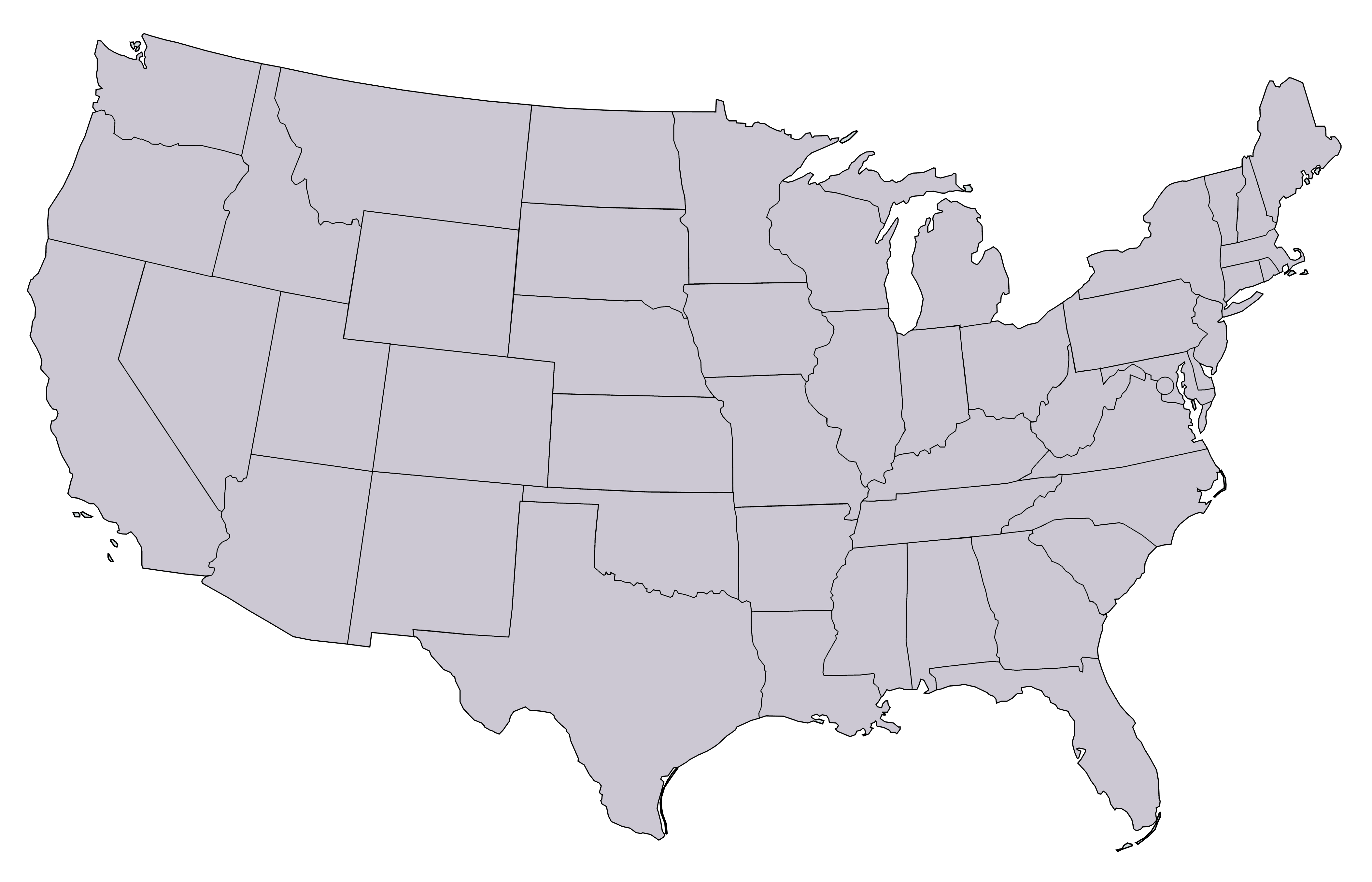 Jaffar Khan, George Petrossian & Newell RobinsonSt Francis Hospital and Heart Center - Roslyn, NY (n=20)
Roger Laham
Beth Israel Deaconess Medical Center - Boston, MA (n=14)
Adam Greenbaum, Vasilis Babaliaros & Isida BykuEmory University - Atlanta, GA  (n=12)
Lowell Satler & Toby Rogers
MedStar Washington Hospital Center - Washington, DC  (n=11)
Azeem Latib & Andrea Scotti
Montefiore Medical Center - Bronx, NY  (n=9)
Bradley Oldemeyer & Justin Strote
University of Colorado Health - Fort Collins, CO  (n=6)
James Harvey & Jeremy Rier
Wellspan York Hospital - York, PA (n=6)
Jeremiah Depta
Rochester Regional Health - Rochester, NY (n=4)
Jamie McCabe, Christine Chung, David Elison
University of Washington Heart Institute - Seattle, WA (n=4)
David Daniels
California Pacific Medical Center - San Francisco, CA (n=2)
Jason Foerst & Aaron Schelegle
Carilion Medical Center - Roanoke, VA (n=2)
Eligibility Criteria
Key Inclusion Criteria
High or prohibitive risk of surgical aortic valve replacement according to the local multidisciplinary heart team
Undergoing TAVR for bioprosthetic aortic valve failure or native aortic stenosis
High risk of coronary obstruction based on NHLBI Core lab analysis of CT, any of:
Risk is narrow Sinus of Valsalva: (a) Leaflet height is greater than coronary artery height, and (b) Virtual transcatheter valve-to-coronary (VTC) distance < 4mm
Risk is Sinus sequestration: (a) Leaflet height is greater than sinotubular junction, and (b) Virtual transcatheter valve-to-sinotubular-junction distance (VTSTJ) < 2mm at the affected Sinus
Key Exclusion Criteria
Requires doppio (two-leaflet) BASILICA*
Flail target leaflet at baseline
Excessive target aortic leaflet calcification (no basal calcium-free window or potentially obstructive calcific masses) on baseline CT
Requires non-femoral access
* Doppio BASILICA excluded per protocol because discordant first and second leaflet results would impact assessment of the primary efficacy endpoint.
Study design
High surgical risk subjects undergoing TAVRfor native aortic stenosis or bioprosthetic valve failure (n=157)
High risk for coronary obstruction determined byNHLBI core laboratory CT analysis and multidisciplinary study eligibility committee (n=90)
TELLTALE BASILICA-TAVRfor bioprosthetic valve failure (n=60)
TELLTALE BASILICA-TAVRfor native aortic stenosis (n=30)
In hospital Primary Endpoints*
30-day and 90-day follow up
* Adjudicated by independent Clinical Events Adjudication Committee
Reasons for Exclusion
(n=67)
* Doppio BASILICA excluded per protocol because discordant first and second leaflet results would impact assessment of the primary efficacy endpoint.
Primary Efficacy Endpoint
Technical success, assessed upon exit from the cardiac catheterization laboratory, and defined as:
Successful electrosurgical leaflet traversal using the TELLTALE guidewire;
and successful electrosurgical leaflet laceration using the TELLTALE guidewire;
and successful retrieval of the TELLTALE guidewire system.
Primary Safety Endpoint
Inpatient safety, assessed upon hospital discharge and defined as a composite offreedom from:
Mortality (all-cause)
Stroke, (both disabling and non-disabling)
Acute coronary artery obstruction
Emergency cardiac surgery or reintervention related to the TELLTALE BASILICA procedure or device
BASILICA-related complications including coronary artery perforation, coronary artery dissection, aortic dissection, cardiac free wall perforation, or systemic embolization of a native or bioprosthetic leaflet.
TELLTALE Leaflet Modification System
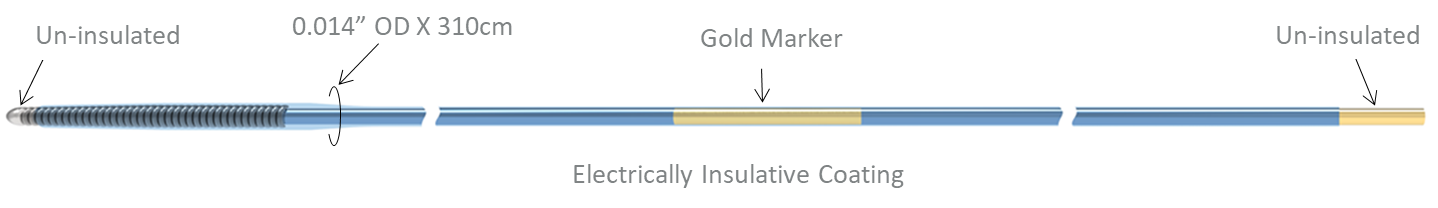 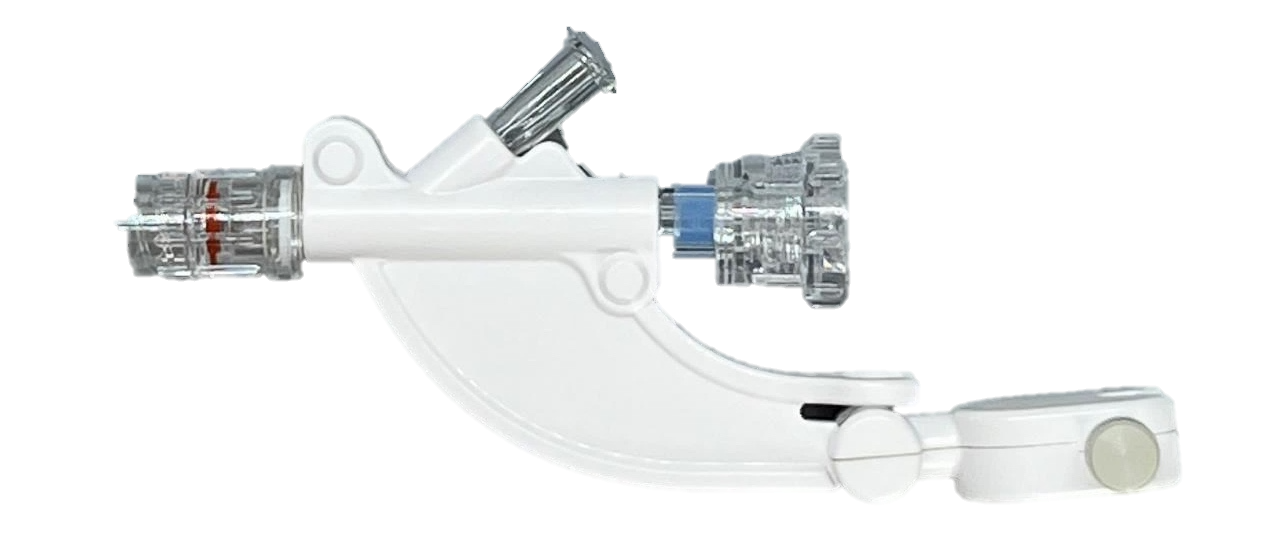 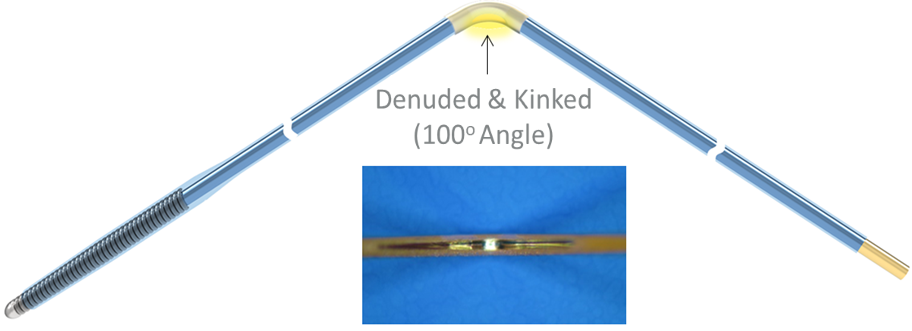 Kinker-denuder
Wire grippers
[Speaker Notes: 0.14” so it is compatible with balloon or microcatheters,  if you need them. 

The whole guidewire is insulated, except for the very distal tip, used for leaflet traversal and the proximal end which is connected to the generator.  

The center section has a flourscopic gold marker which is denuded and kinked by the user using this tool that we designed to reliably create the the Flying-V.    The shiny gold section indicates the insulation has been removed on the inner curvature of the wire. 

In addition, we provide  Wire Grippers (also known as the groovy touhy) that clamps onto the guidewire to prevent slipping during Laceration]
TELLTALE Pachyderm Catheters
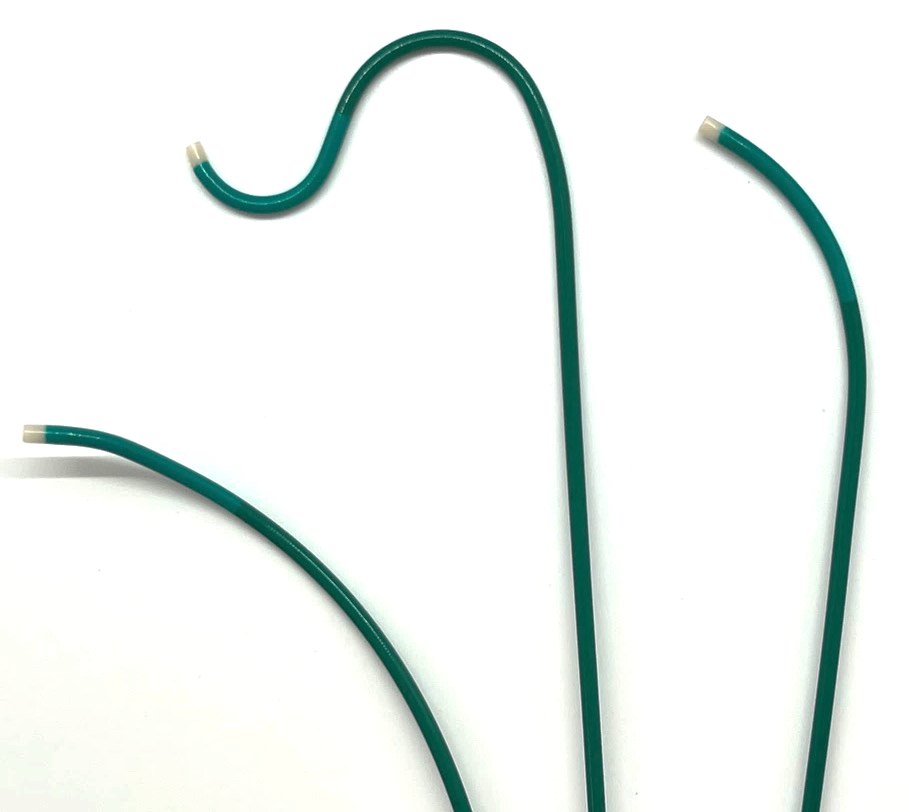 Left Leaflet 
Guide Catheter
Snare 
Guide Catheter
Right Leaflet 
3D Guide Catheter
TELLTALE native leaflet modification
Step 2 – leaflet traversal
Step 1 – catheter positioning
TELLTALE native leaflet modification
Step 4 – leaflet laceration
Step 3 – guidewire snaring
TELLTALE native leaflet modification
Aortogram after TAVR
Baseline characteristics
Aortic valve details
* n=1 Evolut
Computed tomography
* STJ height, VTC, and VTSTJ at target reflect predicted mechanisms of obstruction.
Procedural details
* Optional per protocol
Procedural details
* Time included cerebral embolic protection placement, valve preparation, recrossing aortic valve, etc.
Primary Efficacy Endpoint*
The primary Efficacy Endpoint was met in
100% of subjects
Technical success, assessed upon exit from the cardiac catheterization laboratory, and defined as:
Successful electrosurgical leaflet traversal using the TELLTALE guidewire;
and successful electrosurgical leaflet laceration using the TELLTALE guidewire;\
and successful retrieval of the TELLTALE system.
Primary Safety Endpoint*
The primary Safety Endpoint was met in
96% of subjects
Inpatient safety, assessed upon hospital discharge and defined as a composite of freedom from: 
All-cause mortality
Stroke (disabling and non-disabling)
Acute coronary artery obstruction
Emergency cardiac surgery or reintervention related to the TELLTALE BASILICA procedure or deviceBASILICA-related complications including coronary artery perforation, coronary artery dissection, aortic dissection, cardiac free wall perforation, or systemic embolization of a native or bioprosthetic leaflet
Primary Safety Endpoint*
* n=1 subacute coronary obstruction attributed to Sapien commissural suture post landing randomly in front of BASILICA leaflet splay,returned to the cath lab and resolved with deployment of orthotopic stent
Stroke
* Adjudicated by independent Clinical Events Adjudication Committee
Complications
* Adjudicated by independent Clinical Events Adjudication Committee
Conclusions
The TELLTALE Leaflet Modification System enables TAVR without coronary obstruction in patients with high-risk anatomy
Effective electrosurgical leaflet traversal and laceration was achieved in all patients
The TELLTALE system is the only leaflet modification device for both native and bioprosthetic leaflets
The TELLTALE system has received FDA Breakthrough designation
The TELLTALE system (guidewire, pachyderm guiding catheters and accessories) make leaflet modification easy
The need for leaflet modification is predicted to grow substantially over the coming decade (in particular for TAVR-in-TAVR)
Acknowledgements